Mežsaimniecības  konference meža īpašniekiem 2022
Solvita Mūrniece
VMD Meža resursu pārvaldības 
departamenta direktore
Ogre- 23.11.2022
Tēmas
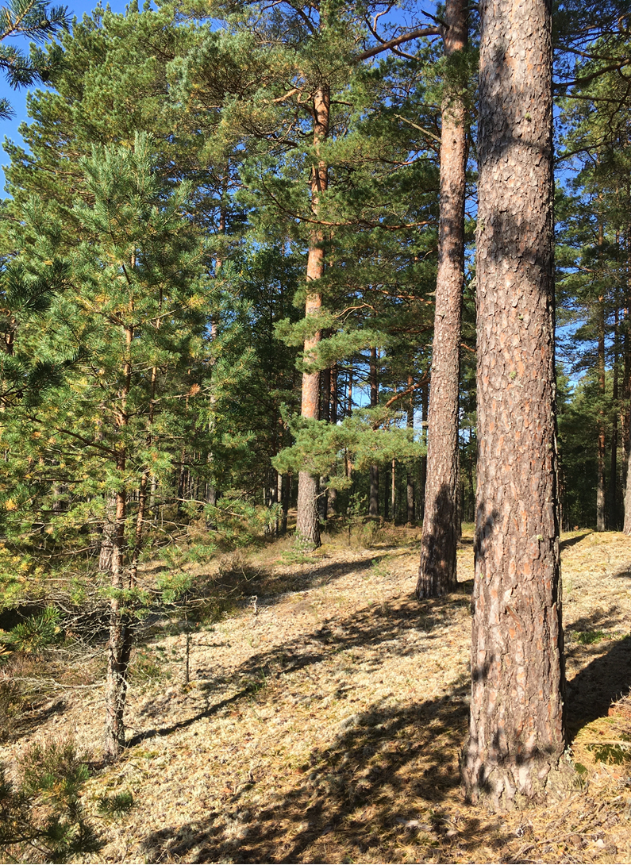 IS Meža valsts reģistrs pieejamie digitālie pakalpojumi
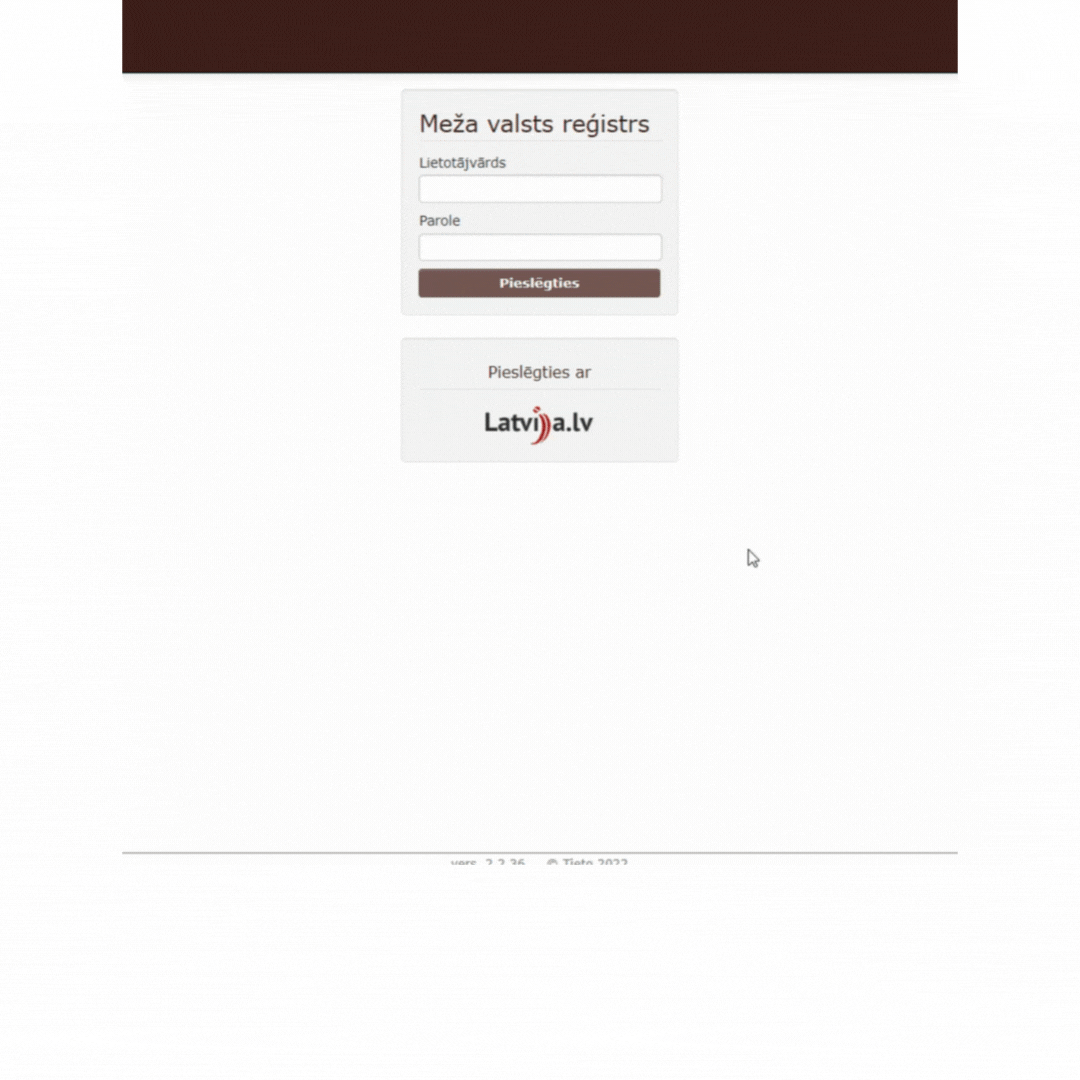 Autentificēšanās, izmantojot Latvija.lv vienotās pieteikšanās moduli
Juridiskām personām vai pilnvarojuma gadījumā – noslēdzot līgumu ar VMD par piekļuves rekvizītu piešķiršanu
3
IS Meža valsts reģistrs pieejamie digitālie pakalpojumi
Apskatīt meža inventarizācijas datus
(ģeogrāfiskos un tekstuālos),kā arī tos lejupielādēt 

Iesniegt iesniegumus koku ciršanai un 
paziņojumus par koku ciršanu

Iesniegt pārskatus par mežsaimniecisko darbību:
koku ciršanu
meža atjaunošanu
meža ieaudzēšanu
jaunaudžu kopšanu
Saņemt atskaites ar informāciju par platību
 kopšanas un atjaunošanas termiņiem

Meža inventarizācijas  veicējiem piešķirtas tiesības 
saņemt datus no  IS MVR (pieejami *gdb  *shp, pdf formāti)
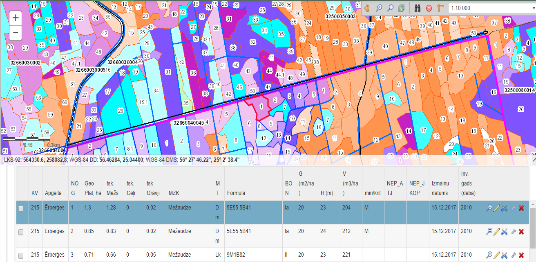 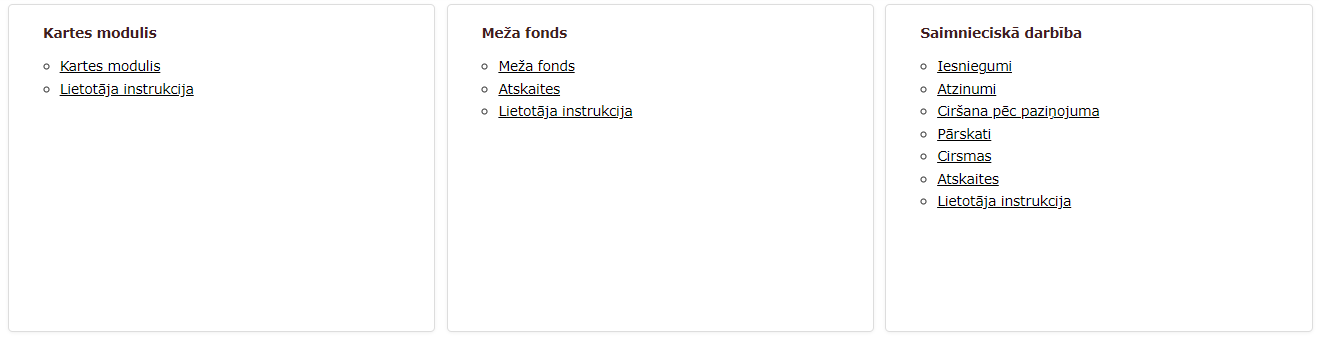 4
Tiešsaistē IS MVR iesniegtie pārskati (%)
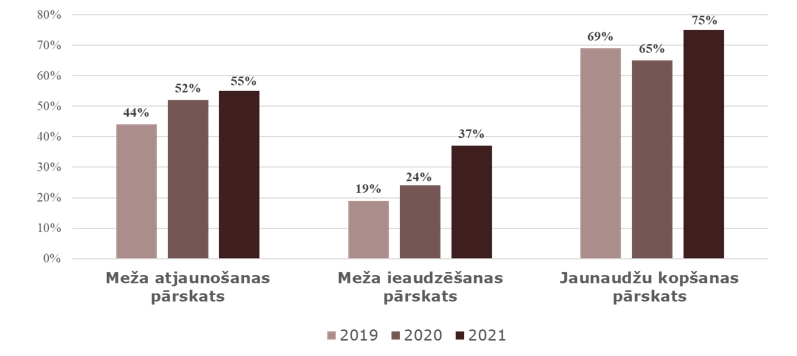 5
DIGITĀLĀS IESPĒJAS MEDNIEKIEM UN MEDĪBU TIESĪBU LIETOTĀJIEM
Elektroniska pieteikšanās mednieku teorētisko zināšanu un praktisko iemaņu pārbaudījumiem

 Atsevišķi medību dokumenti pieejami elektroniskā formā

 ar MI zemes vienībā noslēgta medību līguma iesniegšana 

Medību iecirkņa ģeogrāfisko un tekstuālo datu lejupielāde
6
MEDNIEKA UN MEDĪBU VADĪTĀJA APLIECĪBAS PIETEIKUMS
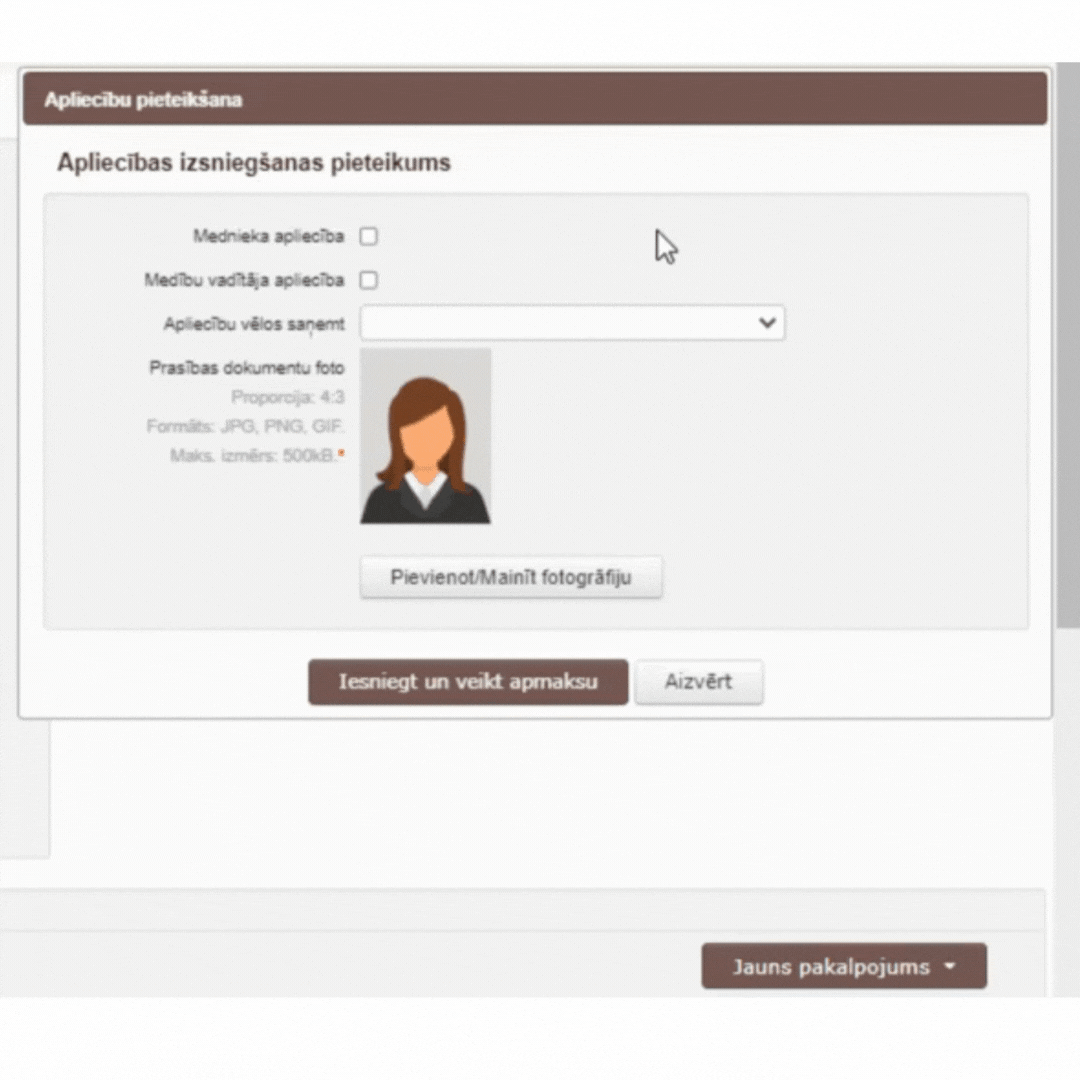 Pirmreizēja apliecības izsniegšanas vai apliecības maiņas pieteikums

Iespēja augšupielādēt digitālo sejas attēlu, norādīt apliecības saņemšanas vietu un veikt valsts nodevas apmaksu 

Paziņojums elektroniskā pasta adresē vai e-adresē par apliecības pieejamību tās saņemšanai
7
ELEKTRONISKA MEDNIEKU EKSAMINĀCIJA
Elektroniska pieteikšanās un valsts nodevas apmaksa tiešsaistē

Ērti noskaidrot pārbaudījumu norises vietas, datumus un laikus

Teorētisko eksāmenu kārtošana datorizētā vidē uz 21.11.2022. :
982 - kārtoti teorijas eksāmeni  (mednieka kandidāta teorētisko zināšanu pārbaudījums – 861 - med.vad. kandidāta teorētisko zināšanu pārbaudījums – 121
8
MEDĪBU DOKUMENTI ELEKTRONISKĀ VIDĒ
Mednieka sezonas kartes un atļaujas ārzemniekam medīt Latvijas teritorijā - digitāli ieraksti IS MVR

Iespēja pieteikt un apmaksāt sev, citam medniekam vai vairākiem medību kolektīva biedriem
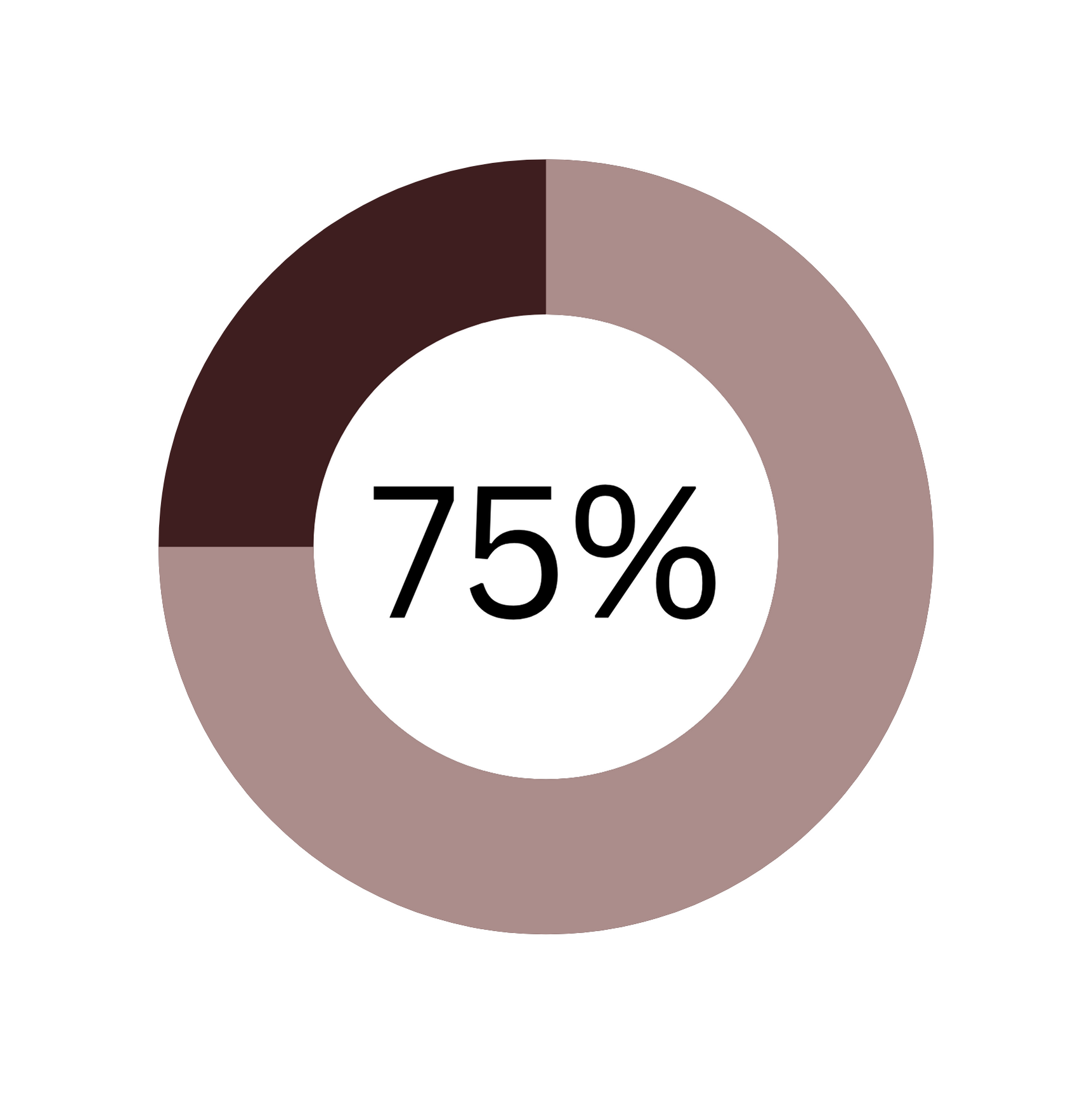 2022./2023.gada medību sezonā iegādātās mednieka sezonas kartes tiešsaistē 75% no kopējā apjoma
9
MOBILĀ APLIKĀCIJA "MEDNIS"
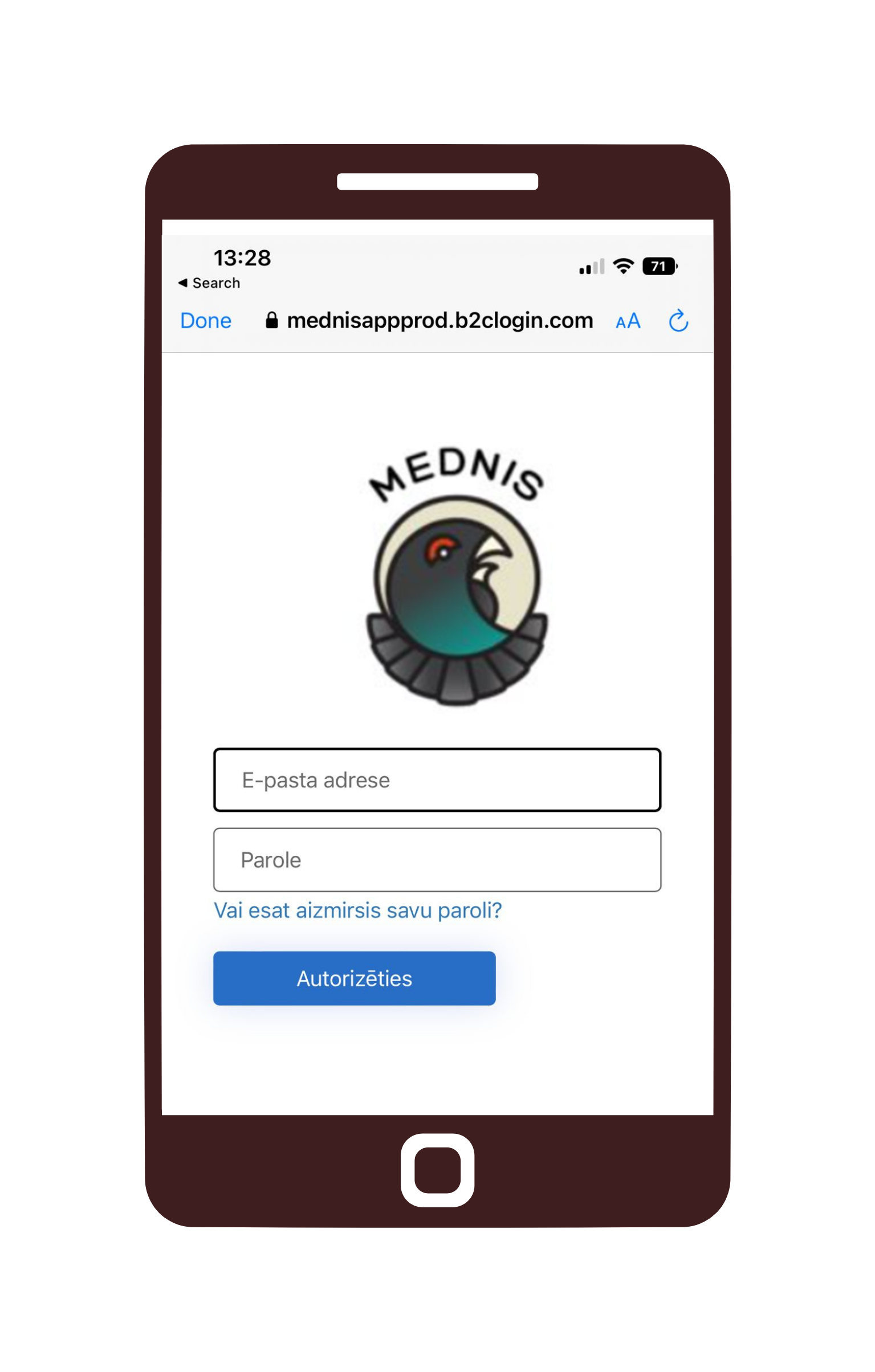 Lietotne medījamo dzīvnieku populāciju apsaimniekošanai
Iespēja ziņot par kritušajiem un notriektajiem meža dzīvniekiem
 Dzīvnieku nomedīšanas fakta ievade
Dzīvnieku klātbūtnes pazīmju (pēdu, ekskrementu, migu/ligzdu u.c.) reģistrācija
Postījumu reģistrēšana mežaudzēm, lauksaimniecības zemēm, infrastruktūrai (veids/tips, bojātā platība, bojājumus nodarījušā dzīvnieka suga) 
Ar IS MVR savietojams datu uzkrāšanas rīks
Pieejama un lietojama bez maksas
10
VMD ATTĪSTĪBAS PLĀNI PAKALPOJUMU  		SNIEGŠANĀPrioritāri uzdevumi:
Izveidot klientu pašapkalpošanās e-vidi MVR
11
Saimnieciskā darbība mežā Nenoslēgtie koku ciršanas apliecinājumi :
12
Avots VMD Meža valsts reģistrs
Galvenās cirtes pēc caurmēra dinamika 2022. gadā, pa mēnešiem
13
Avots VMD Meža valsts reģistrs
Galvenās cirtes pēc caurmēra dinamika, 3. ceturksnī, pa gadiem
Avots VMD Meža valsts reģistrs
14
Galvenās cirtes pēc caurmēra dinamika, pa gadiem
15
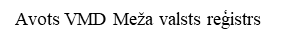 Galvenās cirtes pēc caurmēra  attiecība pret galveno cirti pēc vecuma, kopā 2022.gadā
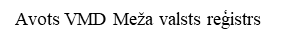 16
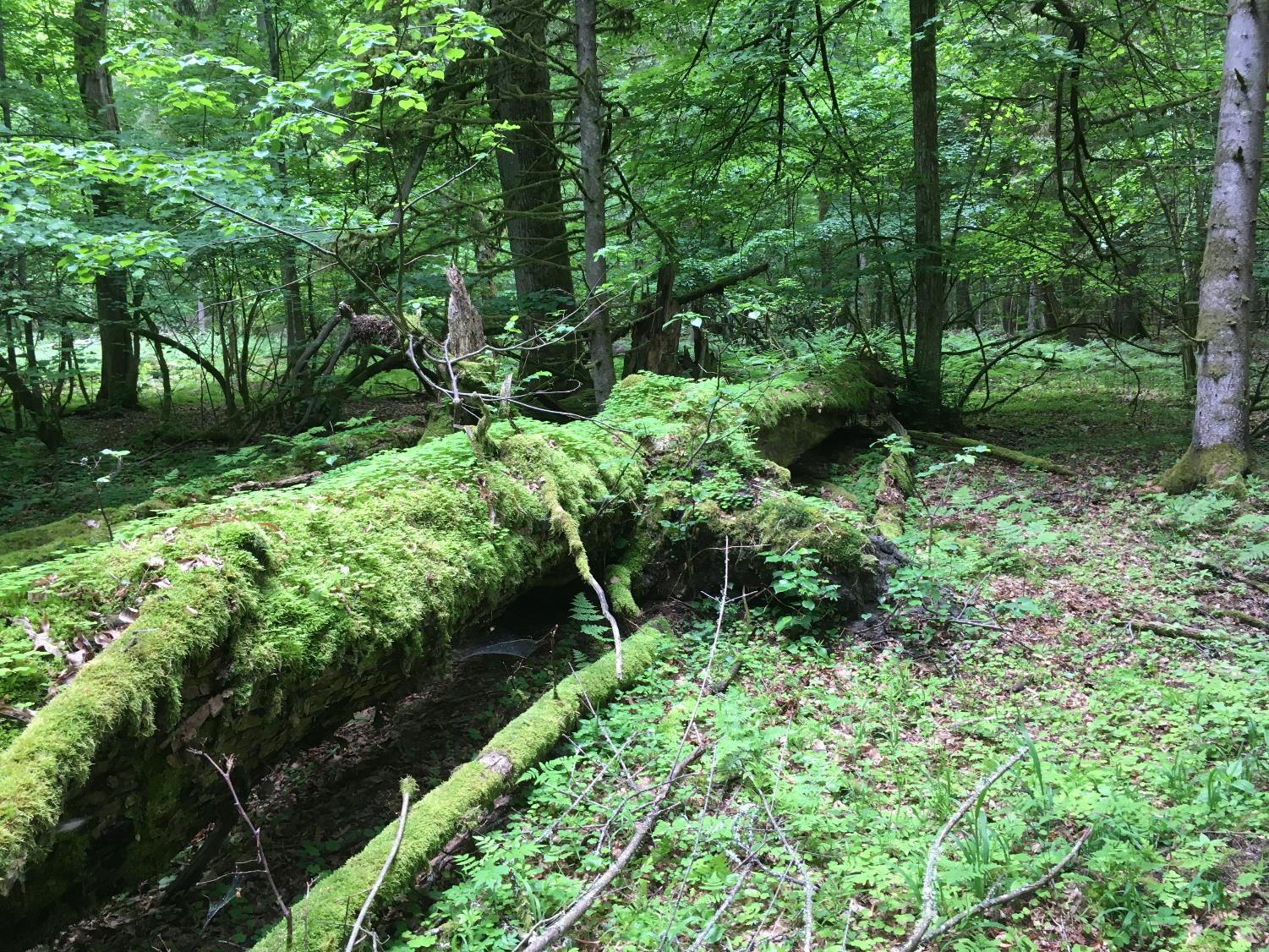 Mikroliegumi
17
Meža zemēs izveidoto mikroliegumu skaita un platības dinamika
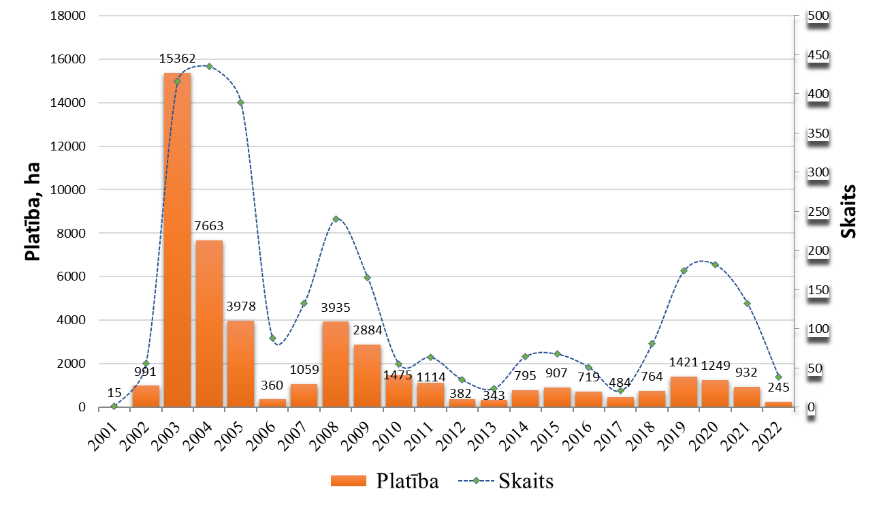 18
Avots VMD Meža valsts reģistrs
Mikroliegumi reģionos
Skaits - 149
Platība – 1941 ha 
Putni – 72%
Pārējie – 28%
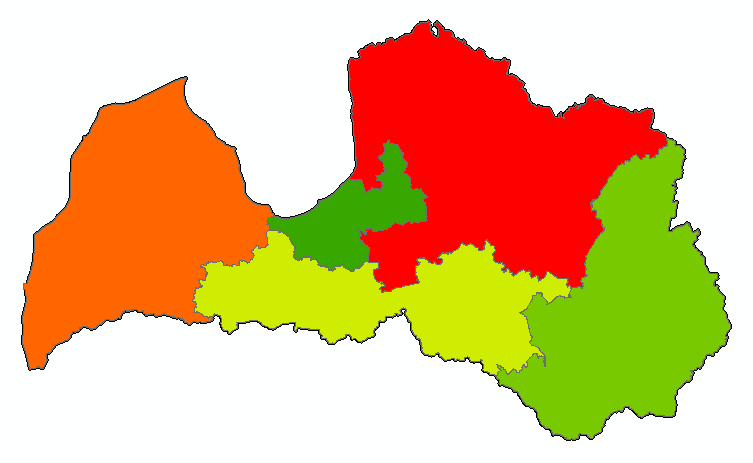 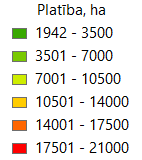 Skaits - 1205
Platība – 17903, ha
Putni – 87%
Pārējie – 13%
Skaits - 770
Platība – 14406 ha 
Putni – 91%
Pārējie – 9%
Skaits - 321
Platība – 5421 ha 
Putni – 89%
Pārējie – 11%
Skaits - 471
Platība – 7404 ha 
Putni – 92%
Pārējie – 8%
19
Avots VMD Meža valsts reģistrs
Mikroliegumu sadalījums, ha
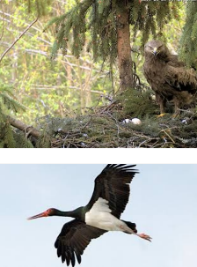 Kopējā:
ML platība - 47 000ha
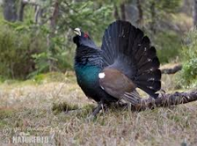 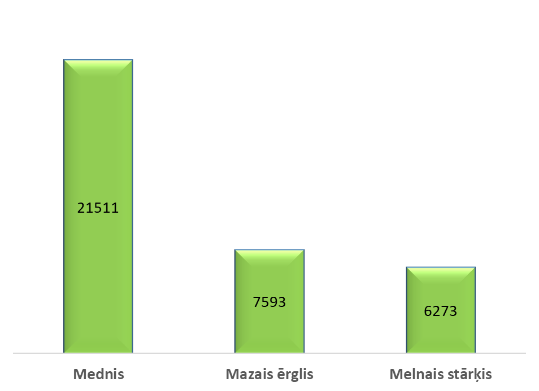 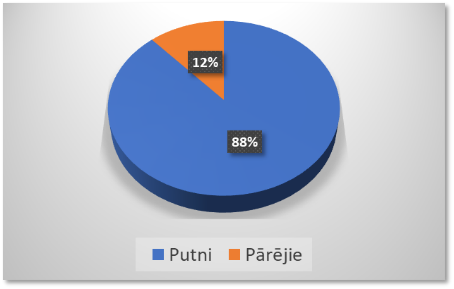 Top 3, sadalījums, ha
Mikroliegumu sadalījums pa grupām
20
Avots VMD Meža valsts reģistrs
Mikroliegumu sadalījums pēc platības
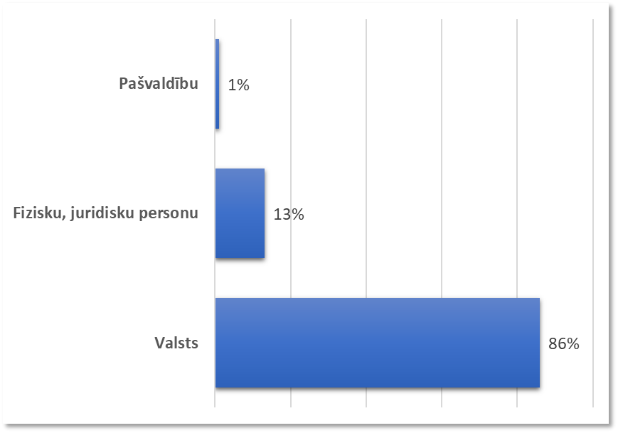 Mikroliegumu platība  47 000 ha
21
Avots VMD Meža valsts reģistrs
Mikroliegumu platības, ha 12,5 x 12,5 km kvadrantos
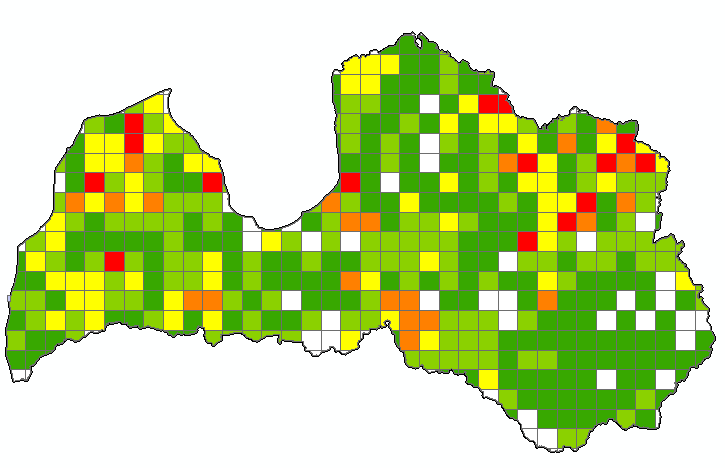 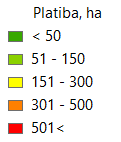 22
Avots VMD Meža valsts reģistrs
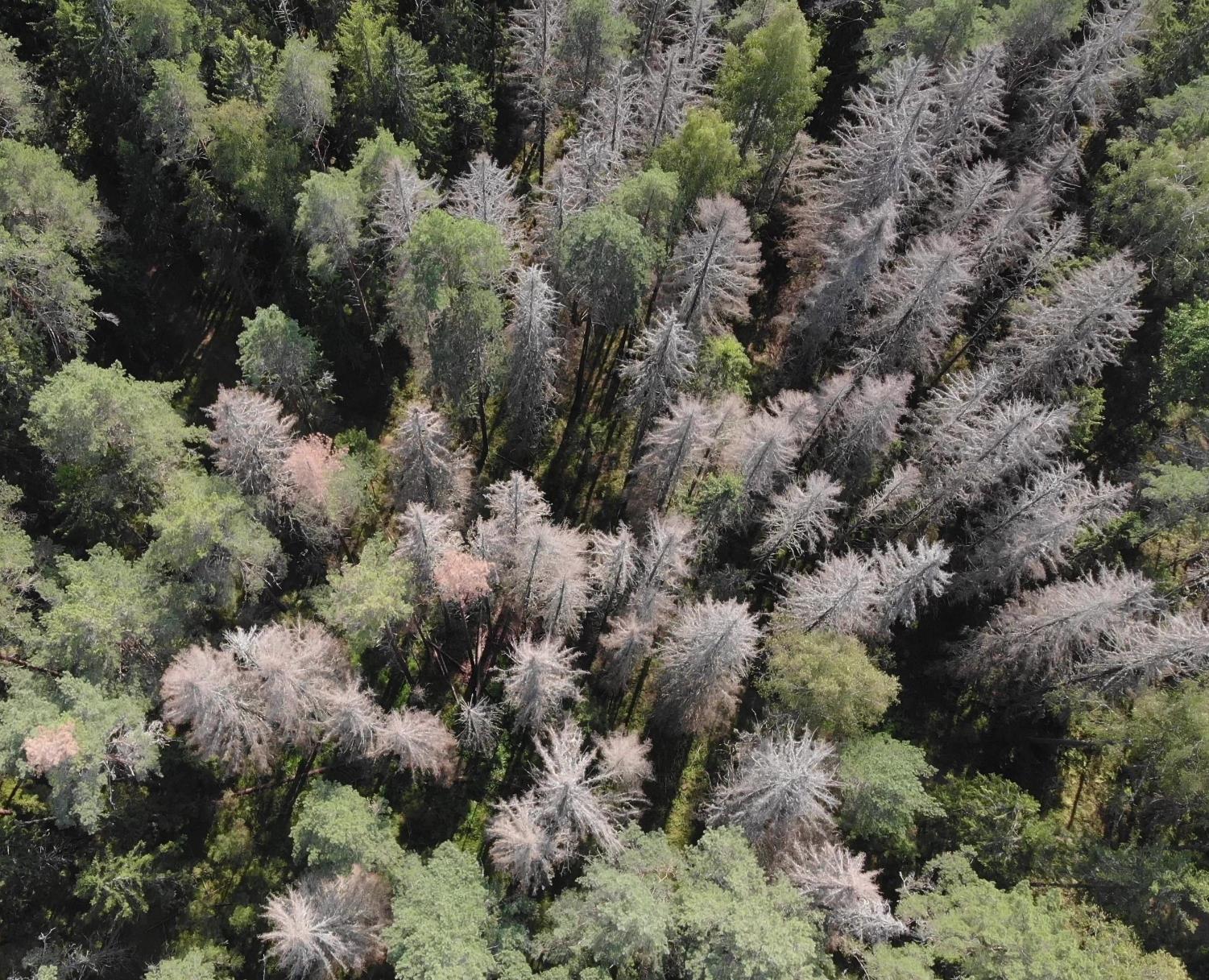 Aktualitāte – Egļu astoņzobu mizgrauzis
23
Egļu astoņzobu mizgrauža savairošanās 2022.gadā
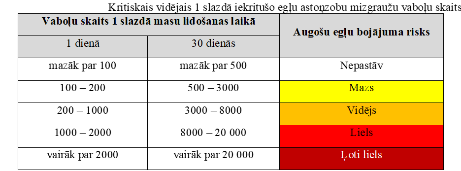 24
Silava, Dr. biol. Agnis Šmits
Izsniegumi sanitārajās vienlaidus cirtēs 2022.gadā,ha
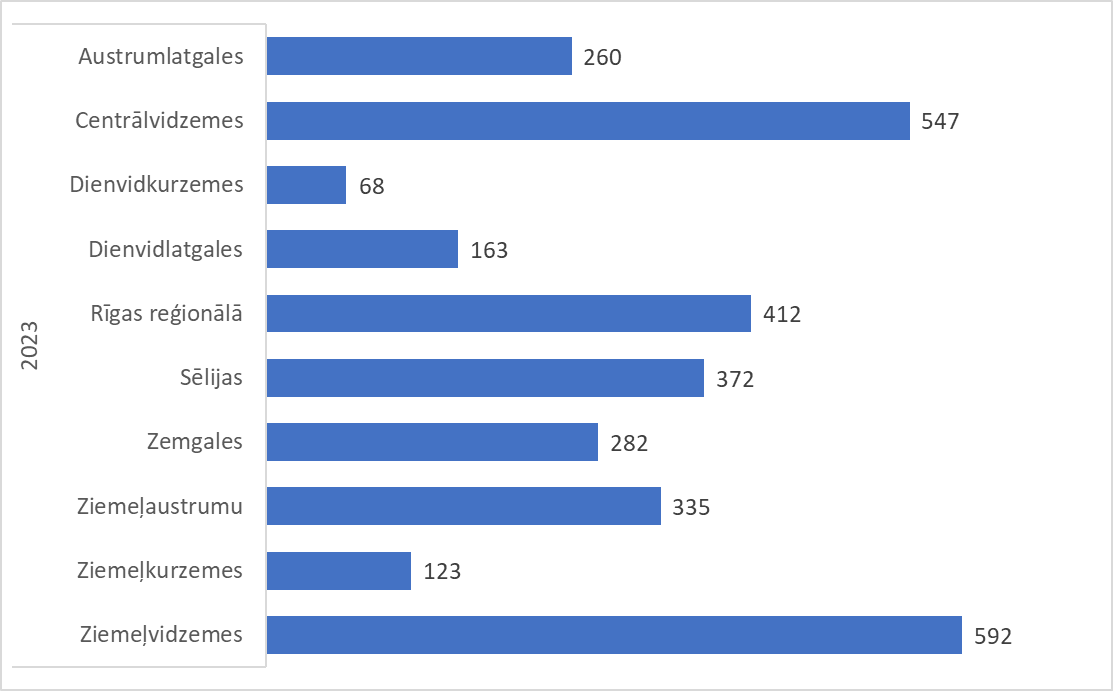 25
Pieredze egļu astoņzobu mizgrauža apkarošanā
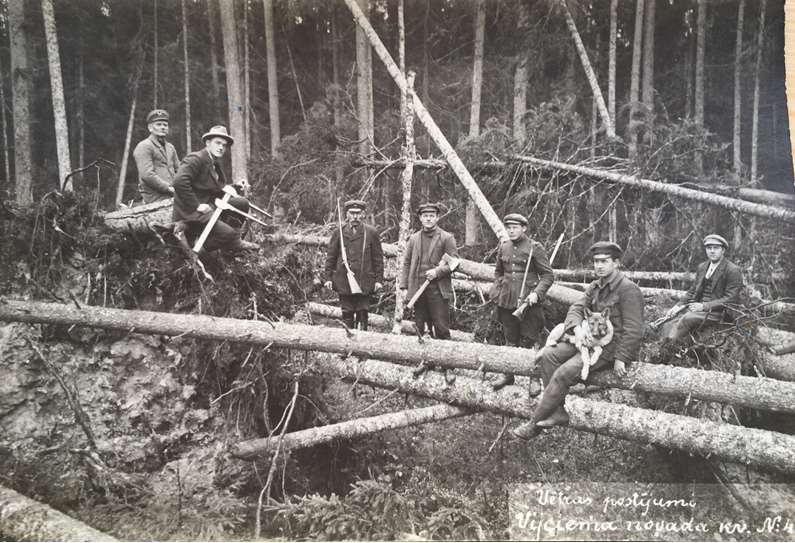 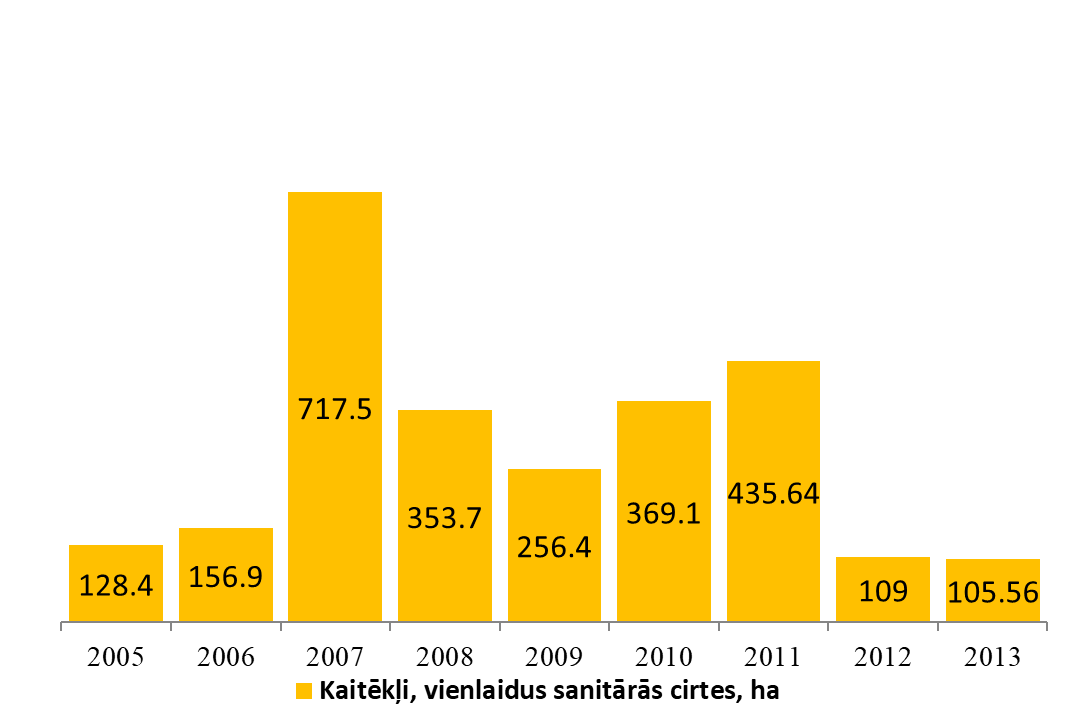 26
Baibas Rotbergas arhīva foto
Priekšlikumi 2023. gada rīcībām egļu astoņzobu mizgrauža ierobežošanai
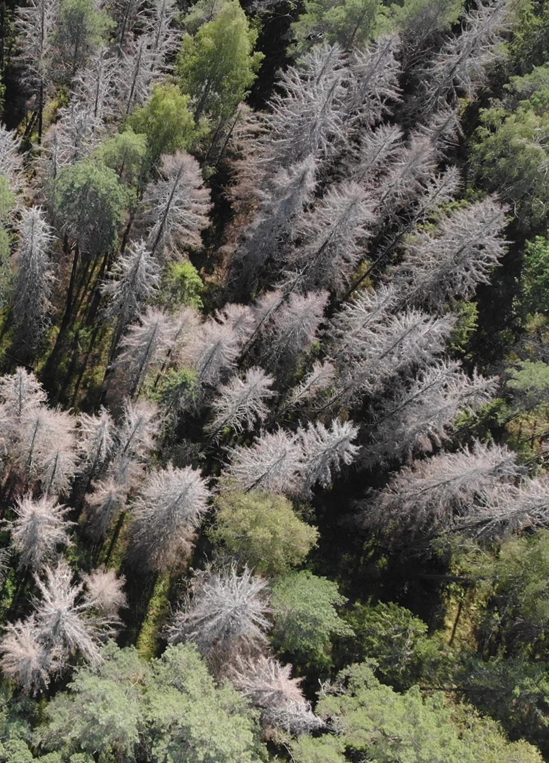 Vērtīgo egļu mežaudžu aizsardzība:
Kritēriji
Vecums > 50 gadi
Mežaudzes sastāva formula > 7E
Krāja > 240m3/ha
Platība > 0.5 ha
citi?
Rīcība
Pārtraukt periodā no aprīļa līdz septembrim skuju koku ciršanu vērtīgajās egļu mežaudzēs 
Pārtraukt skuju koku ciršanu no aprīļa līdz septembrim tuvāk par 100 metriem no vērtīgajam egļu mežaudzēm

Atsevišķos reģionos vērtīgo egļu mežaudžu aizsardzību noteikt ārējā normatīvajā aktā, kurš būtu saistošs jebkuram meža īpašniekam/ tiesiskajam valdītājam
27
Paldies par uzmanību.